Periodontolojide Klinik Yardımcılığı II
Dr. Dt. Fatma KARACAOĞLU
A.Ü. Diş Hekimliği Fakültesi Periodontoloji A.D.
Hasta Kayıtlarının tutulması
Temel olarak 3 bölümden oluşur:

	1- Kimlik ve adres bilgileri
	2- Tıbbi ve dental anamnez
	3- Yapılan tedavi kayıtları

Hastanın finansal kayıtlarının tutulduğu ve işletme giderlerinin kaydedildiği muhasebe defteri bulunmalıdır
Tedavi sürecinde yapılan işlemler günlük olarak tarih bilgisiyle kaydedilmelidir.
Dört elle uygulanacak diş hekimliği
Diş hekiminin hasta başında, bir asistan yardımı ile ergonomi ilkelerine uygun olarak çalışmasıdır.

Four-Handed Dentistry=Sit-Down Dentistry
Dört elle uygulanacak diş hekimliği
1. Oturarak çalışmayı, 

2. Alet transferini gerçekleştiren bir yardımcıyı,

3. Diş hekimliği uygulamalarının bir kısmının in
direkt yapılmasını gerektirir.
Dört elle uygulanacak diş hekimliği
Ergonomik olarak, kullanılacak eşyaların çalışma sırasındaki hareketi en aza indirgenecek şekilde düzenlenmeli
Hasta ve sağlık ekibi doğru tasarlanmış yerlere yerleşmeli
Uygulanacak olan tedaviye özel olarak önceden hazırlanmış malzeme ve tablalar kullanılmalı
Hastanın konumlandırılması
Tetiyer hastanın başını ve boynunu destekleyecek şekilde her kişiye özel olarak ayarlanmalı

Tedaviden önce mutlaka hasta önlüğü takılmalı

Gerekli durumlarda koruyucu gözlük takılmalı

Hastanın bel baş ve boyun bölgesi tedavi süresince rahatsızlık duymayacak şekilde desteklenmelidir
Hekimin konumlanması
Hekim tabure pozisyonunu hastanın tedavi edilen ağız bölgesine göre değiştirir

Tabure, hekimin ayaklarını zemine sabit biçimde dayamasına izin verecek ve sırtı destekleyecek şekilde ayarlanmalıdır

Çalışma sırasında fotöy; hekimin çalışma alanında hareket etmesini engellemeyecek şekilde olmalı

Dirsekler vücudun yan tarafına yakın ve kollar yere paralel olmalı, çalışma sırasına omuzlar kaldırılmamamlıdır

Sırt dik boyun düz olmalı, hekimin gözü ile çalışma alanı arasındaki uzaklık yaklaşık 35 cm olarak ayarlanmalıdır
Yardımcı Personelin Konumlanması
Yardımcı personelin oturduğu tabure de hasta koltuğuna olabildiğince yakın konumlanmalıdır

Gövde taburede ortalanmalı, ayaklar taburenin kenarına alınarak dizler hastanın yatar pozisyonunda ağız hizasında konumlanmalı ve baldırlar yere paralel hale getirilmelidir

Tabure vücut desteği sol taraftan gelecek şekilde ve kişi gövdesini ileri doğru eğerken destekleyecek şekilde konumlanmalı

Oturma pozisyonunda göz seviyesi, hekimin göz seviyesinden 15cm (yaklaşık bir baş mesafesi) yüksekte olmalı

Portatif dolap yardımcı personelin dizleri önünde  ve tabureye olabildiğince yakın olmalı

Yardımcı personel çalışma sırasında mümkün olduğunca sırtını ve boynunu dik tutabilmeli

Hareketler veya aletleri tutma sırasında doku incinmesine sebebiyet verecek kuvvet uygulamalarından kaçınmalı
Hasta Etrafındaki Çalışma Alanının Sınıflandırılması
Tüm faaliyet alanı hasta ağzı ile sınırlıdır ve saat kadranına göre bölümlendirilmiştir

Sağ elle çalışma düzeninde:

		Hekim bölgesi 		7’den 12’ye

		Asistan bölgesi 		2’den 4’e

Sol elle çalışma düzeninde

		Hekim bölgesi 		12’den 5’e

		Asistan bölgesi 		8’den 10’a
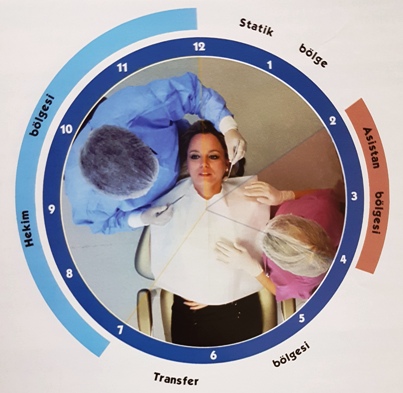 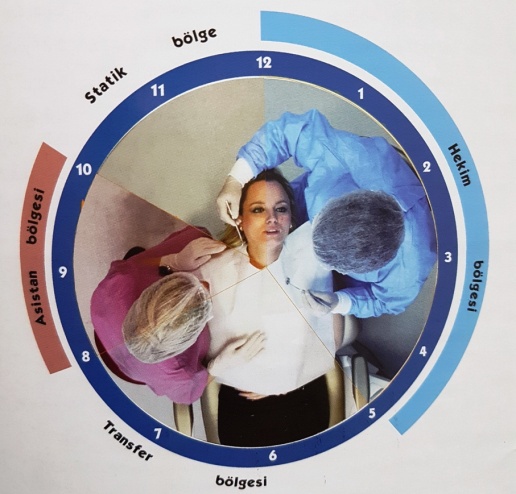 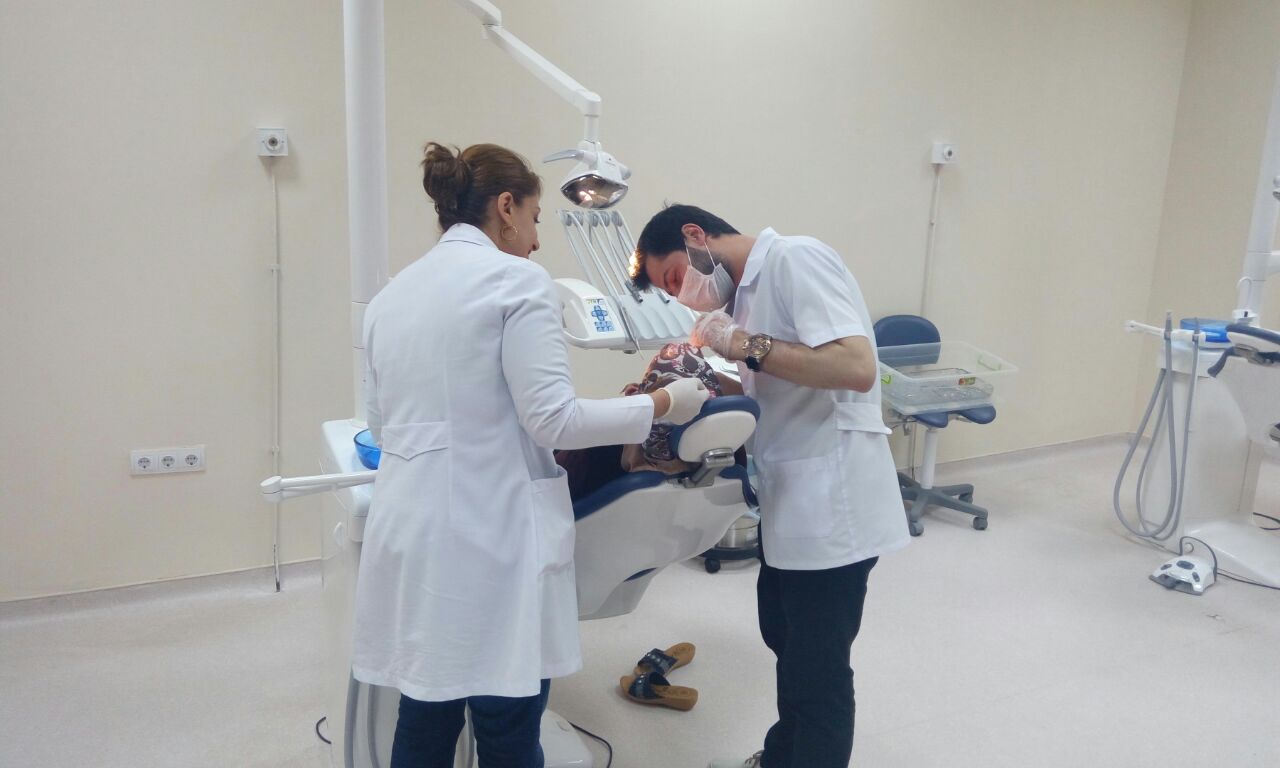